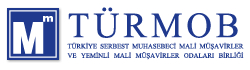 5. TÜRKİYE HAKSIZ REKABET KONGRESİ

 Muhasebe Mesleğinde Kalite Gelişiminin Önemi
Muhasebe, Denetim ve Danışmanlık İşletmeleri için
İşyeri Hizmet ve Kalite Güvence İlke ve Esasları Hakkında 
Mecburi Meslek Kararının Değerlendirilmesi

Ali Kamil UZUN  
Türkiye İç Denetim Enstitüsü Kurucu Başkanı
04 Nisan 2014, Kuşadası
ALİ KAMİL UZUN, CPA, CFE, MA, CRMA, CAC
TÜSİAD – KALDER Kalite Ödül Yürütme Kurulu Üyeliği yapmıştır.
Türkiye Muhasebe ve Denetim Standartları Komitesi (TMUDESK) Üyeliği görevlerinde bulunmuştur.
TÜSİAD – Kurumsal Yönetim Çalışma Grubu Üyesi ve İç Denetim Çalışma Grubu Başkanı.
CPA , CFE, CRMA, CAC
İstanbul Üniversitesi İşletme Fakültesi Lisans ve İ.Ü. Sosyal Bilimler Enstitüsü yüksek lisans Mezunu.
Marmara Üniversitesi öğretim görevlisi.
Kurumsal Yönetim ve İç Denetim üzerine çok sayıda yazı ve makaleleri, eğitim ve seminer çalışmaları bulunmaktadır. 
“Denetim Komitesi Uygulamaları” üzerine hazırladığı yüksek lisans (master) tez çalışması, Türkiye’de bu konuda yapılan ilk çalışmalardandır.
Dünya Gazetesi ve İ.Ü. İşletme Fakültesi tarafından “2007 Yılın İşletmecisi” seçilmiştir.
2012 – Rotary Meslek Hizmet Ödülü
2013 – İç Denetim Farkındalık Ödülü
Karikatürist.
Deloitte – Türkiye Yönetim Kurulu Danışmanı.
OYAK Mali Kontrolörlük ve Koordinasyon Grubunda Mali Kontrolör olarak görev yapmıştır.
Adana Çimento Sanayii T.A.Ş., Bolu Çimento Sanayii A.Ş., Hektaş Ticaret T.A.Ş. Yönetim Kurullarında Denetimden Sorumlu Komite Başkanlığı görevinde bulunmuştur.
Finans (Garanti Bankası, Interbank, İktisat Bankası) ve çeşitli endüstri kuruluşlarında; 
    İç denetim ve bilgi sistemleri denetimi, toplam kalite yönetimi konularında 40 yıla yaklaşan uygulama ve yöneticilik deneyimine sahiptir. 
İnsan Kaynakları, Eğitim ve İletişim konularında üst düzey yöneticilik yapmıştır.
Türkiye İç Denetim Enstitüsünün kurucusu olup Türkiye’de iç denetim ile ilgili mesleki örgütlenmenin sağlanması, Uluslararası İç Denetim Standartlarının Türkiye’de uygulanması ve yaygınlık kazanması, uluslararası sertifikalı iç denetim programı ve sınavının başlatılmasına öncülük etmiştir.
ECIIA (Avrupa İç Denetim Enstitüleri Konfederasyonu) Yönetim Kurulu Üyesi olarak  görev yapmıştır.
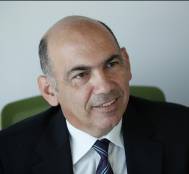 akuzun@deloitte.com
alikamil.uzun@gmail.com
Twitter @akuzun
www..denetciningunlugu.
blogspot.com
2
Sunum Planı
Giriş
Mesleği Geleceğe Taşımak
Şirketleşme ve Kurumsallaşmanın İşlevi
Şirketleşme ve Kurumsallaşma Sürecinin Yönetilmesinde Başarı Faktörleri
İş Yeri, Hizmet ve Kalite Güvence İlke ve Esaslarına İlişkin Meslek Kararının İşlevi
İş Yeri, Hizmet ve Kalite Güvence İlke ve Esaslarına İlişkin Meslek Kararının Uygulama Genel Çerçevesi 
Meslek Kararı Uyumlandırma Yol Haritası
Görüş ve Öneriler
3
Bakış Açısı
Tek bir noktadan bakarsanız tek bir şey görürsünüz, o gördüğünüz şey sizi sonuca götürecek şey midir, yoksa gerçekle aranıza giren bir engel midir ?

Bakış açımızı değiştireceğiz...

Kendimize bir aralık bulacağız gerçeği görebilmek için oradan bakacağız...





*** Kaynak: Av Mevsimi Filminden
2
Bakış açımız kaderimizdir...
5
Her şey zihnimizde...
6
Geleceği tahmin etmenin 
en iyi yolu 
onu yaratmaktır…
7
Mesleği Geleceğe Taşımak .…..
İşlevsel Sürdürülebilirliği Etkileyen Faktörler?
8
Mesleği Geleceğe Taşımak .…..
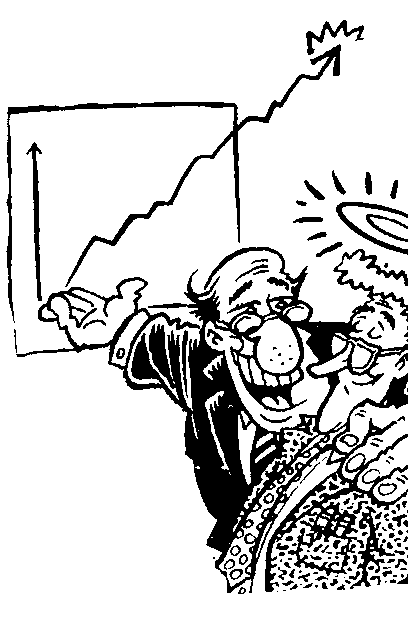 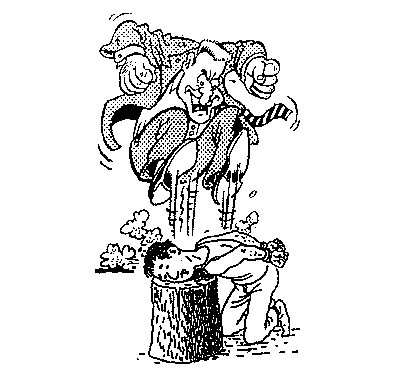 9
Mesleği Geleceğe Taşımak .…..
10
Her meslek insanı kendine yakışanı yapar, kalite asla tesadüf değildir…
11
Mesleği Geleceğe Taşımak İçin ….
Şirketleşme ve Kurumsallaşmanın İşlevi
Kurumsallaşma + Büyüme + Kalite             Sürdürülebilirlik
Şirketleşme
+
Kurumsallaşma
Sürdürülebilirliğin
Güvencesi
12
Mesleği Geleceğe Taşımak için ….
Şirketleşme ve Kurumsallaşma Sürecinin Yönetilmesinde 
Başarı Faktörleri
Şirketleşme (Ortaklık ve güç birliği oluşumu) için;
Ortaklık Modeli ve Sözleşmesi
Kar Dağıtım Modeli
Emeklilik Planı
Yönetim ve Organizasyon Yapısı

Kurumsallaşma sürecinin başlatılması için;
İnsan kaynağı, teknoloji ve metodoloji
İnsan Kaynakları Yönetimi
Müşteri İlişkileri Yönetimi
Şirket Yönetimi

Uygulama desteği için;
Rehberlik
Eğitim
Kaynak Desteği
Doğru iş ve çözüm ortaklıkları
13
Mesleği Geleceğe Taşımak İçin ….
İş Yeri, Hizmet ve Kalite Güvence İlke ve Esaslarına İlişkin Meslek Kararının İşlevi
Mesleği Geleceğe Taşımak İçin ….
İş Yeri, Hizmet ve Kalite Güvence İlke ve Esaslarına İlişkin Meslek Kararının Uygulama Genel Çerçevesi
Mesleği Geleceğe Taşımak İçin ….
Meslek Kararı Uyumlandırma Yol Haritası
Mesleği Geleceğe Taşımak İçin ….
Meslek Kararı Uyumlandırma Yol Haritası
Mesleği Geleceğe Taşımak İçin ….
Meslek Kararı Uyumlandırma Yol Haritası
Mesleği Geleceğe Taşımak İçin ….
Meslek Kararı Uyumlandırma Yol Haritası
Mesleği Geleceğe Taşımak İçin ….
Meslek Kararı Uyumlandırma Yol Haritası
Mesleği Geleceğe Taşımak İçin ….
Meslek Kararı Uyumlandırma Yol Haritası
Mesleği Geleceğe Taşımak İçin ….
Meslek Kararı Uyumlandırma Yol Haritası
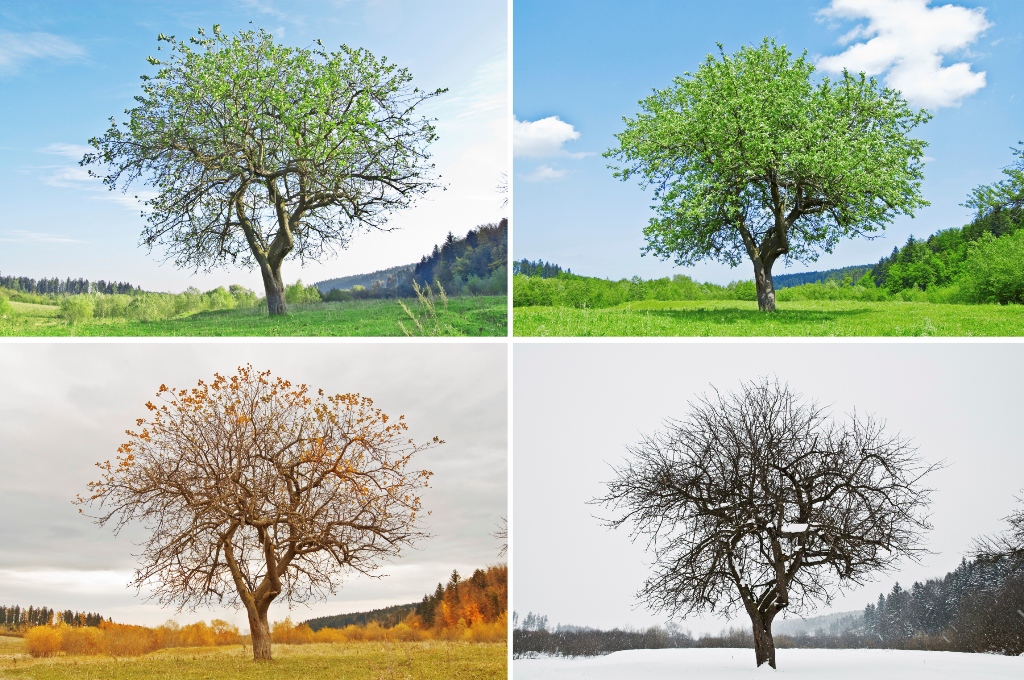 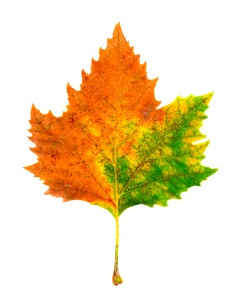 23
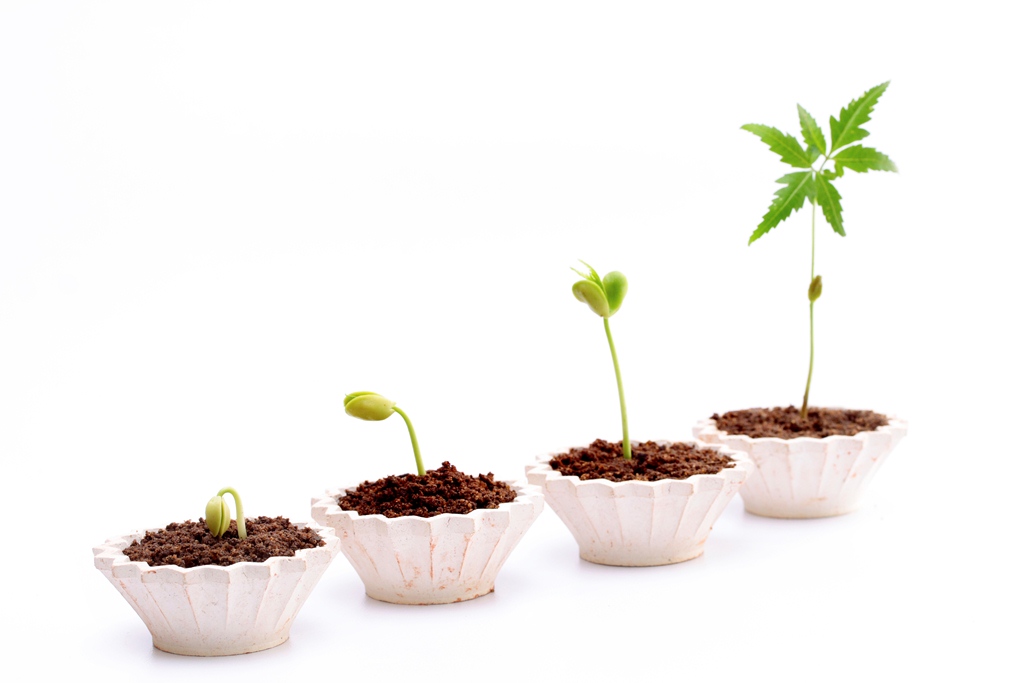 24
Birlikte başarabiliriz…
Değişim ve geleceğin yönetilmesinde başarı faktörleri:
«Güncel kalma, farklı olma, gelecekte var olma isteği»
Bakış açısı 
Self motivasyon
Eğitim ve iletişim
Organize olma
Güç birliği
Vizyon
Bir adım önde olma...
Fark ve Değer Yaratma
Güncel kalma
Sinerji
25
Görüş ve öneriler
Katma Değer Yaratma
Proaktif Olma
Rekabet ve Farklılaşma Süreci
Kollektif Süreç
Doğru İş ve Çözüm Ortaklıkları
Öğrenme veDeğişim Süreci
Vizyon
Geçiş ve Uyum Maliyeti
Sistematik Olma
Motivasyon ve İletişim
Sürdürülebilirliğin Güvencesi
26
Birlikte başarmak / Ektiğimizi biçmek…
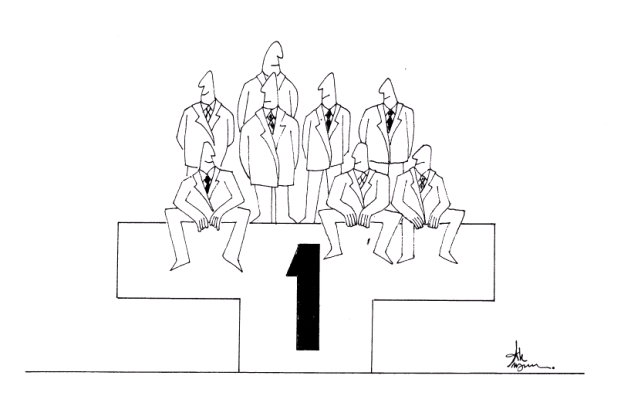 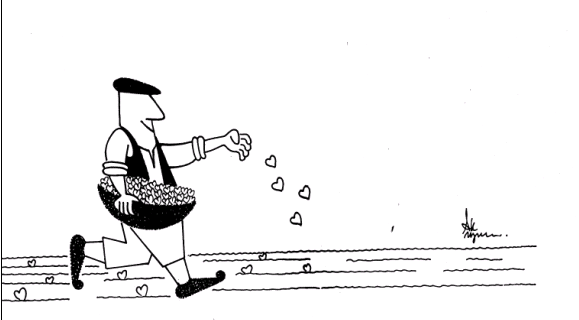 27
Teşekkürler
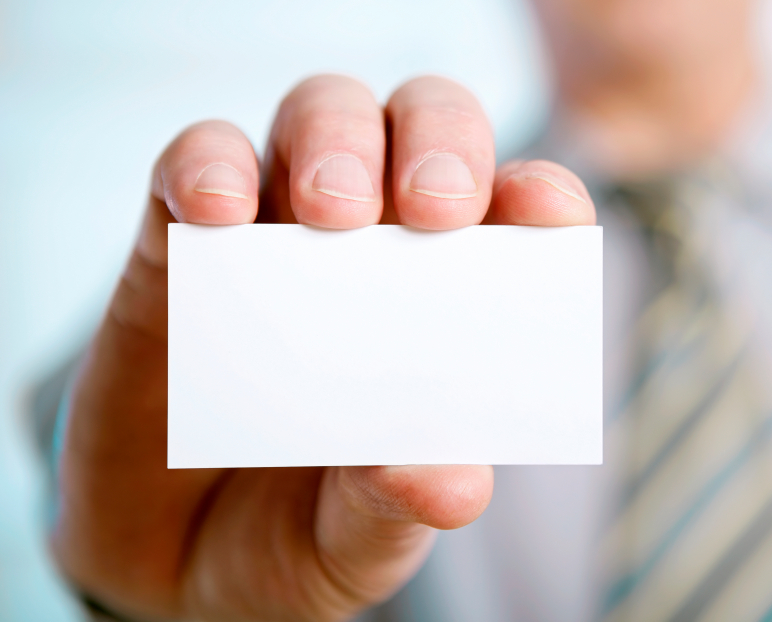 Türkiye İç Denetim Enstitüsü Kurucu Başkanı
                 Ali Kamil Uzun 
                      CPA, CFE, MA, CRMA, CAC

alikamil.uzun@gmail.com
twitter @akuzun
www..denetciningunlugu.blogspot.com
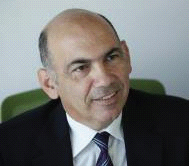 28